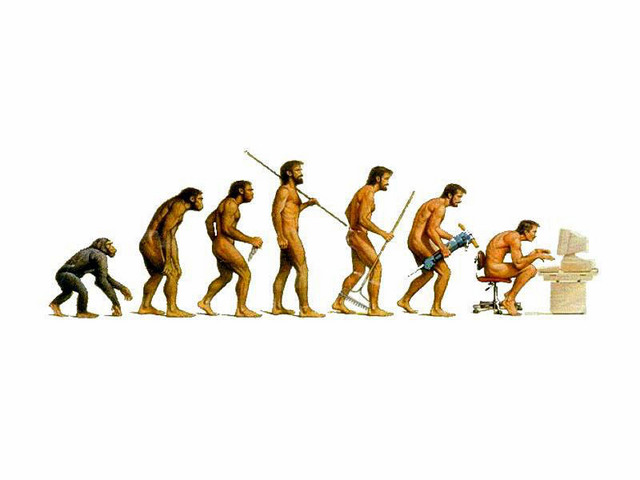 EVOLUTION !!
The process by which living organisms are thought
to have developed and diversified from earlier
forms during the history of the earth
Some things to think about…
The Earth incredibly diverse and home to at least 10, 000, 000 different species of organisms

This is just a fraction                                                            of all the species that                                                                                             have inhabited the                                                                            Earth
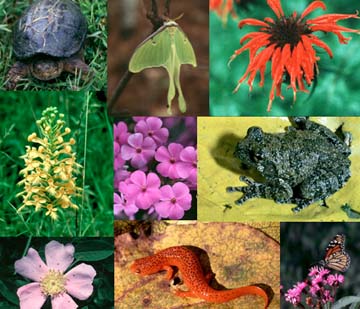 Biological Diversity can                                         be attributed to …
Species Diversity (differences among species)

and 

Genetic Diversity        (differences within a species)
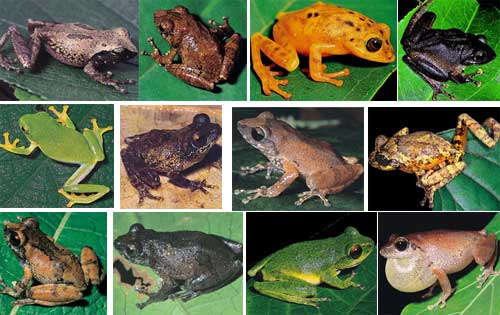 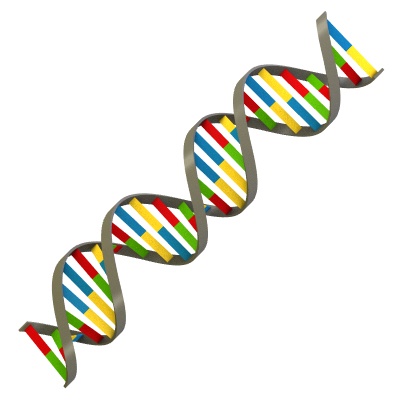 TAXONOMY
CLASSIFICATION OF ORGANISMS ACCORDING TO THEIR PRESUMED RELATIONSHIPS
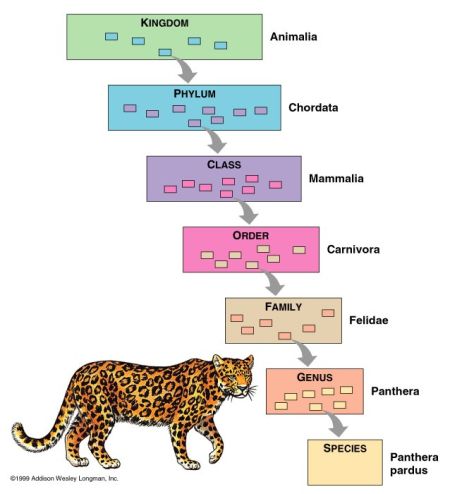 TAXONOMY
Our Biological Classification System was created by Swedish Botanist Carl Linnaeus
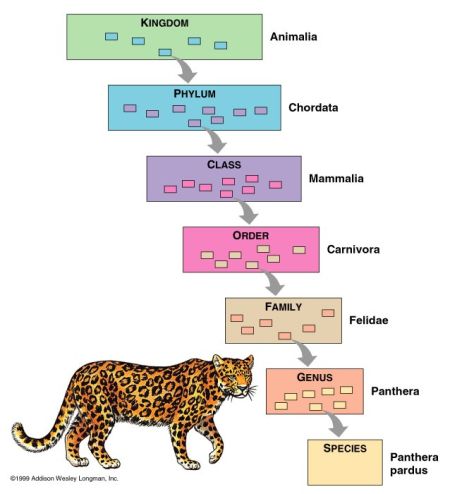 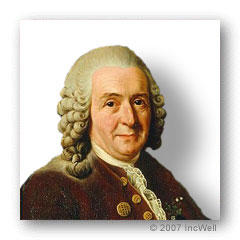 TAXONOMY
Classified organisms based on organisms’ physical and structural features.
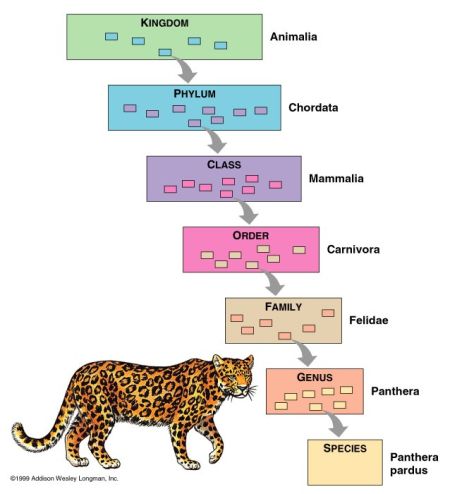 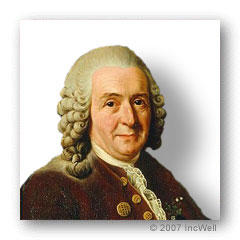 PROKARYOTIC vs. EUKARYOTIC ORGANISMS
Eukaryotic Organisms (Eukaryotes):                                       	 An organism consisting of a cell or cells in   	which the genetic material (DNA) is 	contained within a distinct nucleus. 

Prokaryotic Organisms (Prokaryotes):                                          	 A single-celled organism that does not                	have a distinct nucleus with a membrane
TAXONOMY
Binomial Nomenclature:
A method of naming organisms by using 2 Latin names:

Genus   species
           Example:     Homo     sapiens

The Latin names assigned in binomial nomenclature is commonly based upon characteristics,                                     such as color or habitat
TAXONOMY
Genus   species

		Genus  includes several species

		Species  group of organisms that look alike and can 	  	                    interbreed to produce fertile offspring



Examples: 
          Ursus americanus  (black bear)
          Ursus horribilis       (grizzly bear)
          Ursus maritimus    (polar bear)
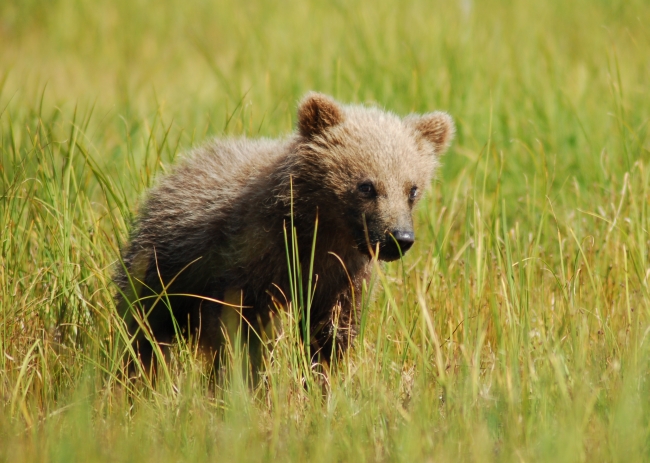 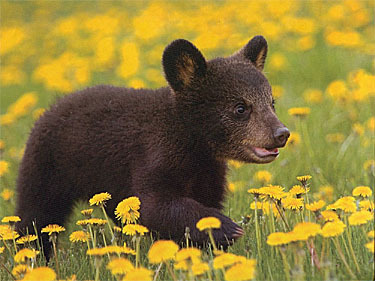 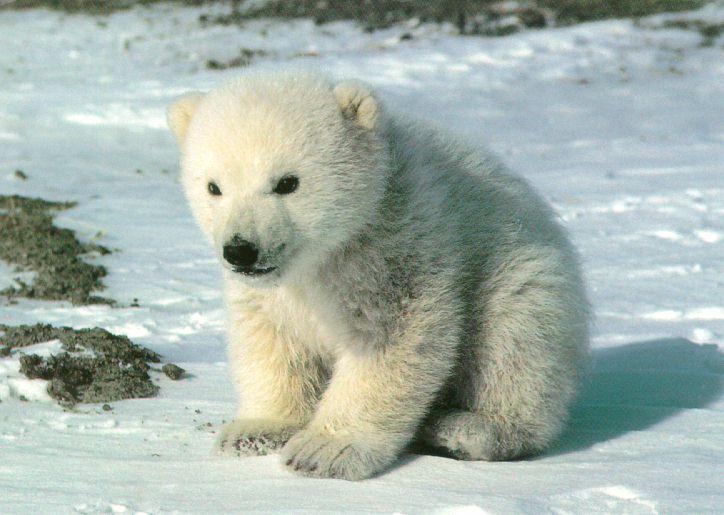 TAXONOMY
Our Entire Classification System:
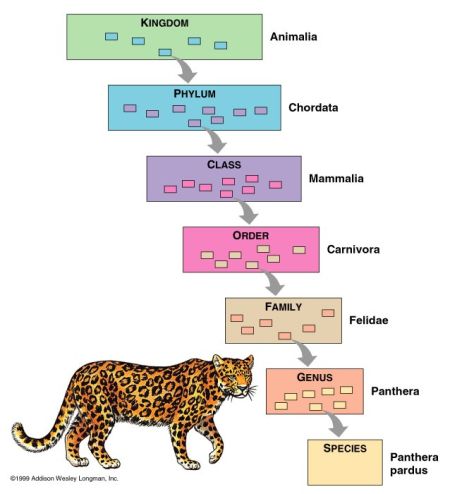 Contains Seven Levels,      
called TAXA
TAXONOMY
Our Entire Classification System:
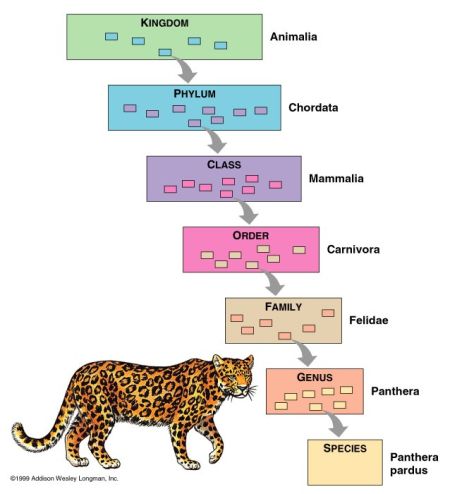 Increasing 
Specificity
TAXONOMY = KINGDOMS
There are 
6 Kingdoms
TAXONOMY = KINGDOMS
Table 2 = Pg 137
Over time, a species changes to adapt to its changing environment

The history of the evolution of a species                      or group of organisms is referred to as PHYLOGENY
Over time, a species changes to adapt to its changing environment

The history of the evolution of a species                      or group of organisms is referred to as PHYLOGENY
This history is depicted                                                               in a Phylogenetic Tree
Over time, a species changes to adapt to its changing environment

The history of the evolution of a species                      or group of organisms is referred to as PHYLOGENY
This history is depicted                                                               in a Phylogenetic Tree
                Example 
TIME
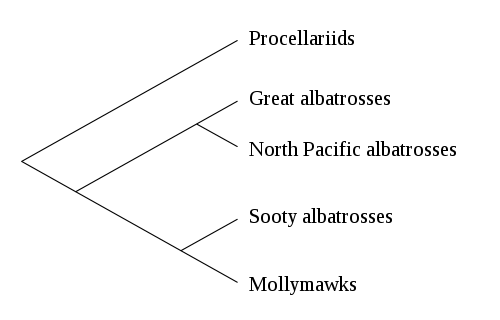 Common 
Ancestor
(1 species)
Evolution occurs over long periods of time, and can’t be observed in one human lifetime…

	… so how do we know it is occurring?
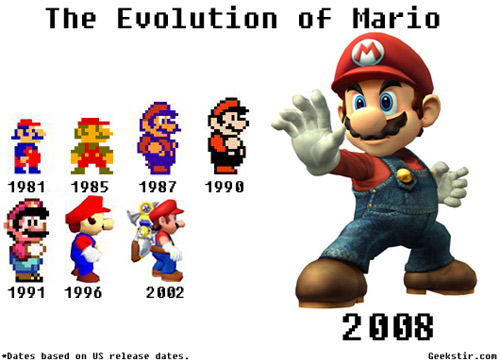 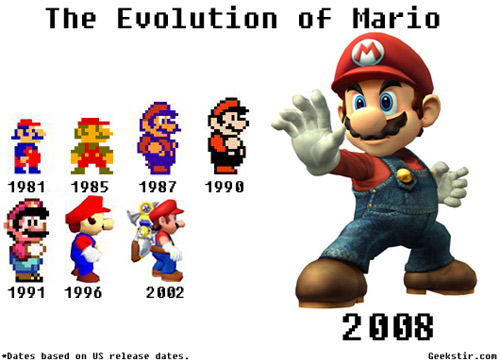 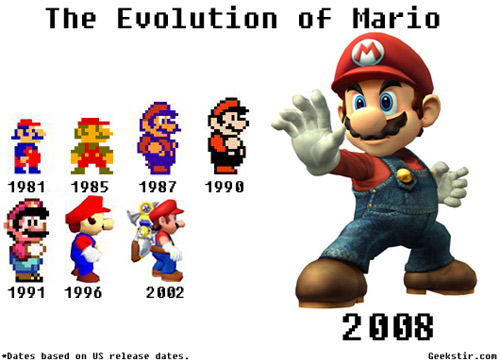 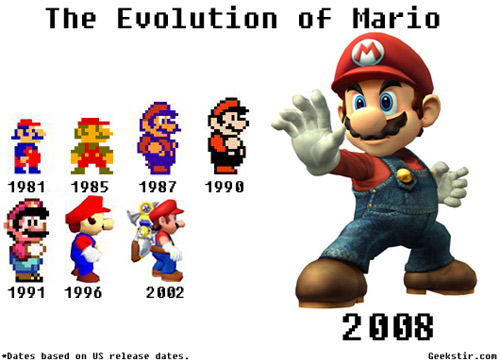 Evidence for Evolution
Evidence of a Changing Earth                                                                     (causing species to evolve or die)
	- paleontology
	- geological changes
	- biogeography

Evidence of Biological Evolution 
	- anatomy 
	- biochemistry
	- artificial selection
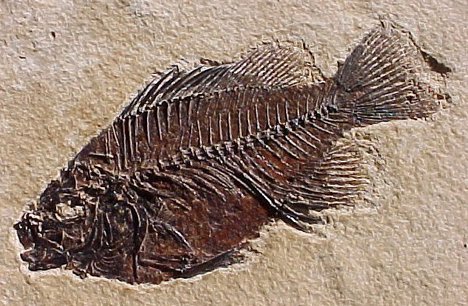 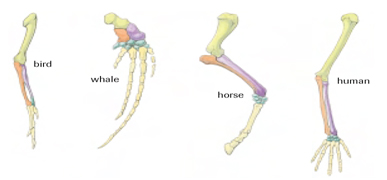 Paleontology
  the study of fossils
  fossilized remains and impressions from past geological    	ages provides direct physical evidence of past life
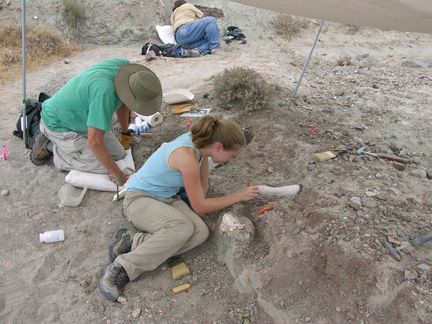 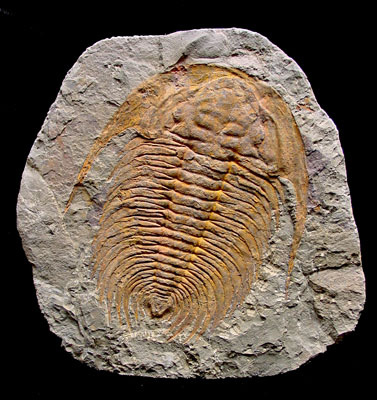 Paleontology
Information provided includes
	1) Almost all species that have lived on Earth are 	now extinct

	2) Organism complexity has increased from the 	distant past to present day

	3) Currently living species and their most closely 	related fossils are located in same geographic region
Geological change is slow, gradual, and occurs over a vast expanse of time…




… based on their                                                                     understanding of geology,                                                             radioactivity, and decay, paleontologists use a technique called “Radiometric Dating” to       determine the age or a rock or fossil
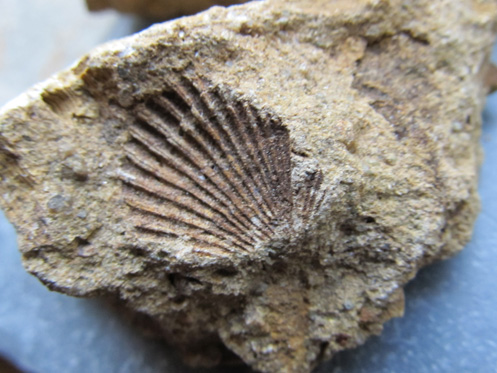 Biogeography is the study of the geographic   distribution of past and present life on Earth.  








Patterns of geographic distribution provide important  clues to the history of life on Earth
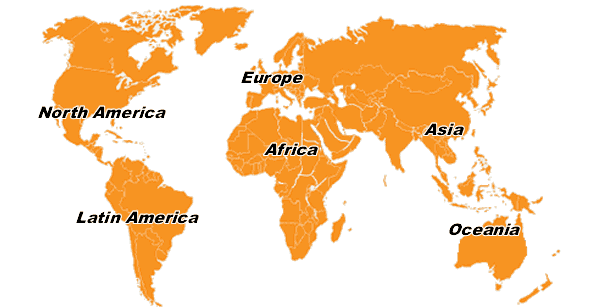 About 225 million years ago, the Earth`s continents were still together – in one landmass, called Pangea
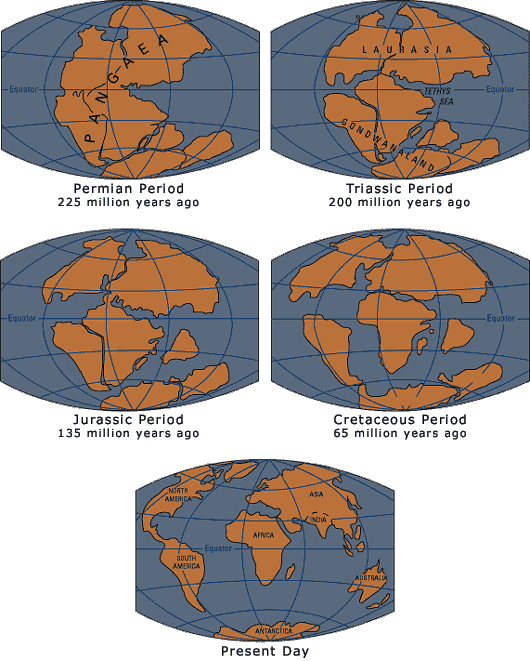 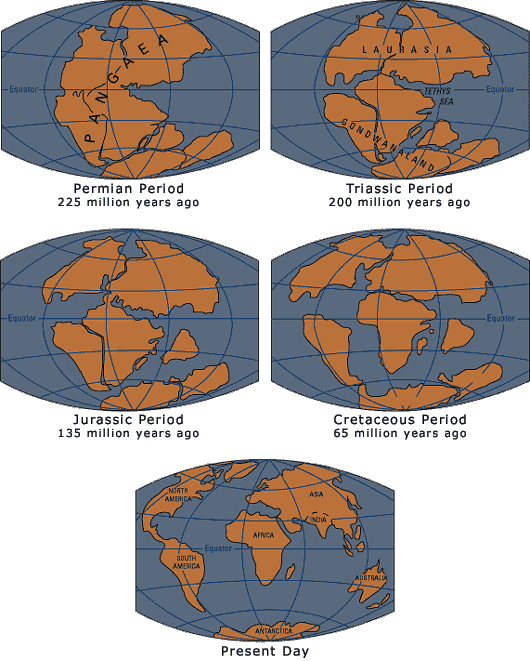 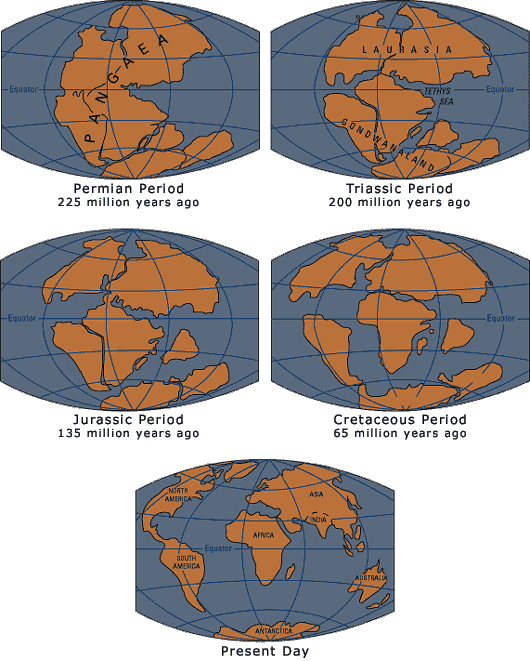 222 Million Years Ago  200 Million Years Ago  135 Million Years Ago  65 Million Years Ago  Present Day Earth
A slow drift of Earth’s tectonic plates, 
resulted in separating of the continents.

Many species had habitats that were split up…
Evidence: Fossil remains of species that lived more that 150 million years ago can be found on many continents
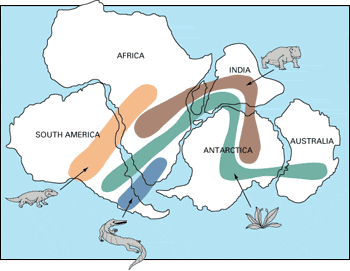 Lystrosaurus
(land reptile)
Cynognathus
(land reptile)
Glossopteris
(fern)
Mesosaurus
(freshwater reptile)
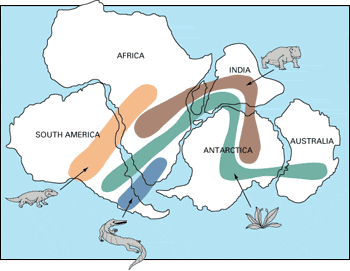 Lystrosaurus
(land reptile)
Cynognathus
(land reptile)
Glossopteris
(fern)
Once continents separated, the organisms within the same species were restricted                                  				           …and evolved separately into separate species!
Mesosaurus
(freshwater reptile)
Evidence of Evolution …
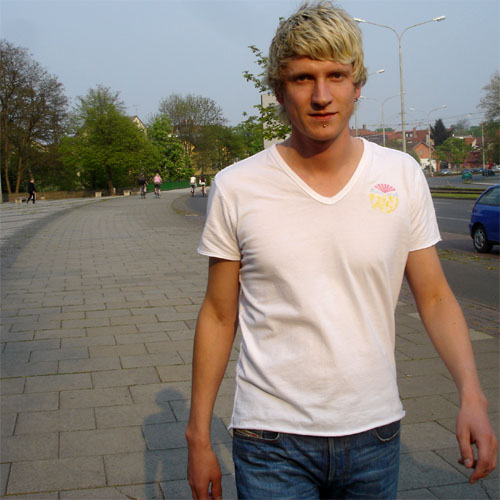 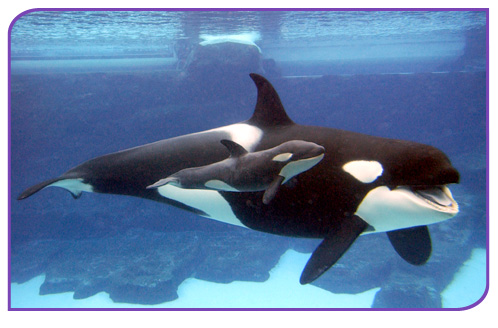 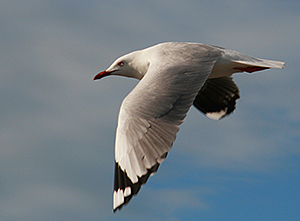 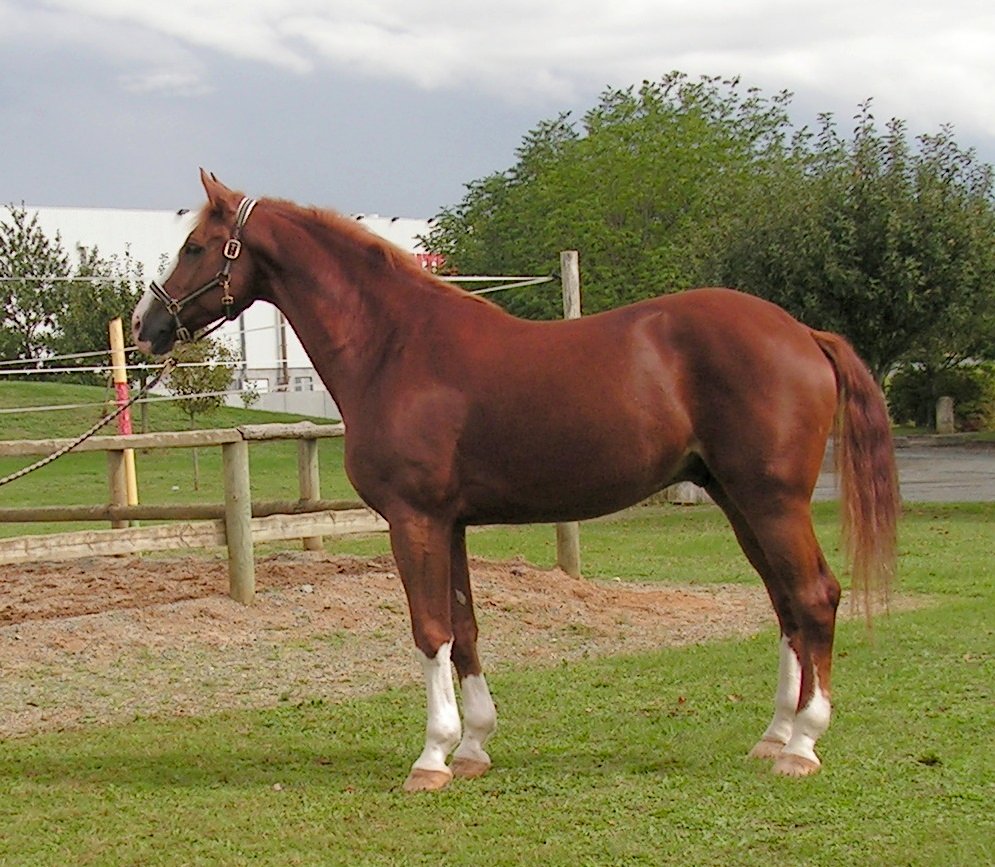 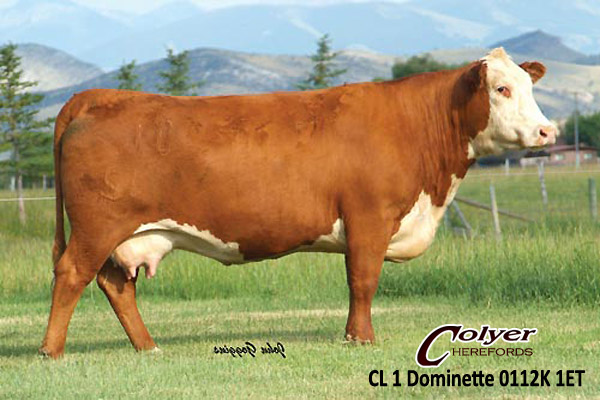 Comparing the physical anatomy of organisms helps provide evidence to support the theory of evolution
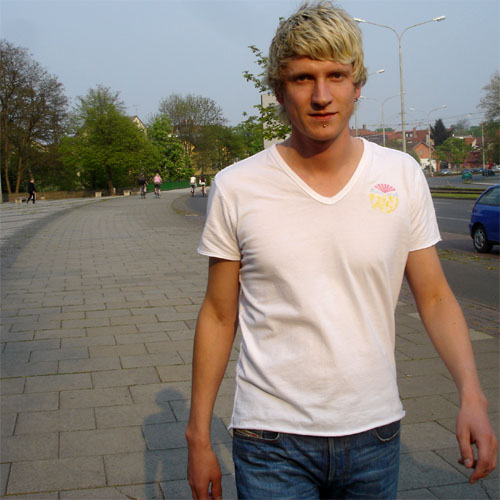 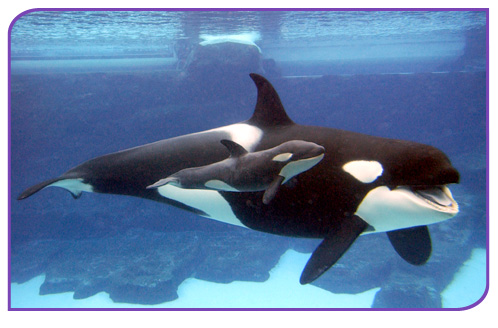 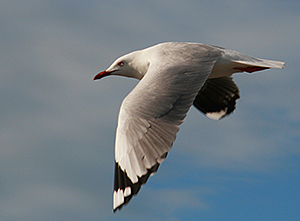 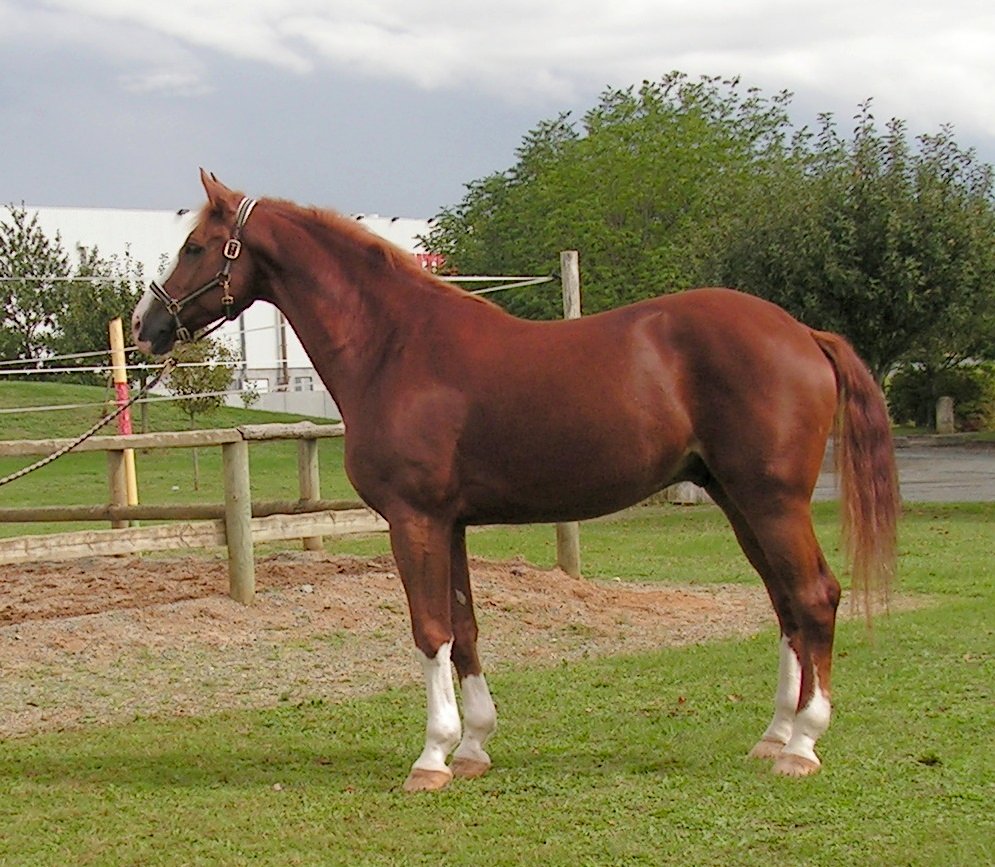 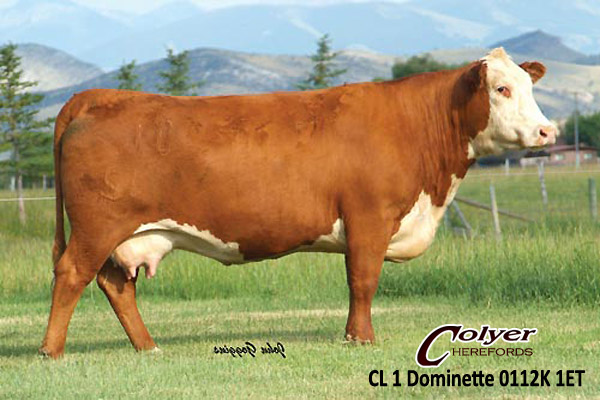 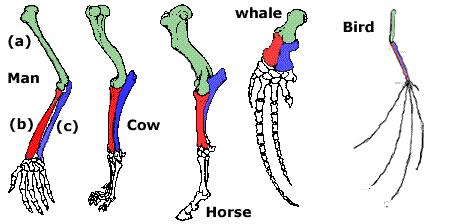 The forelimbs of these species all have very similar bone arrangements, but they serve different functions. What might this tell us??
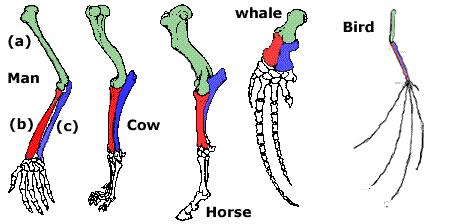 These observations strongly suggest that an ancestral forelimb evolved to better serve the species in its environment.
Homologous vs. Analogous Features
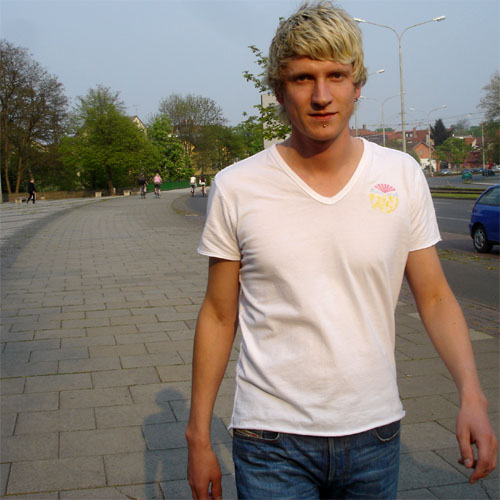 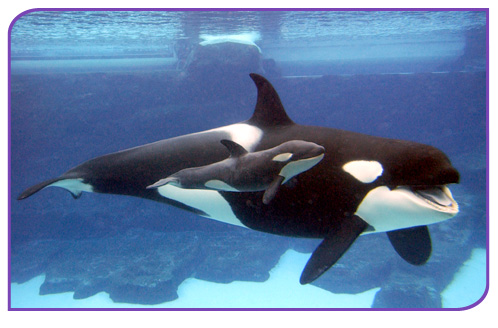 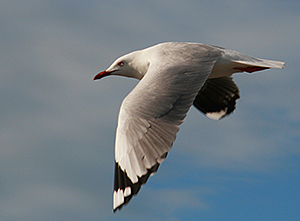 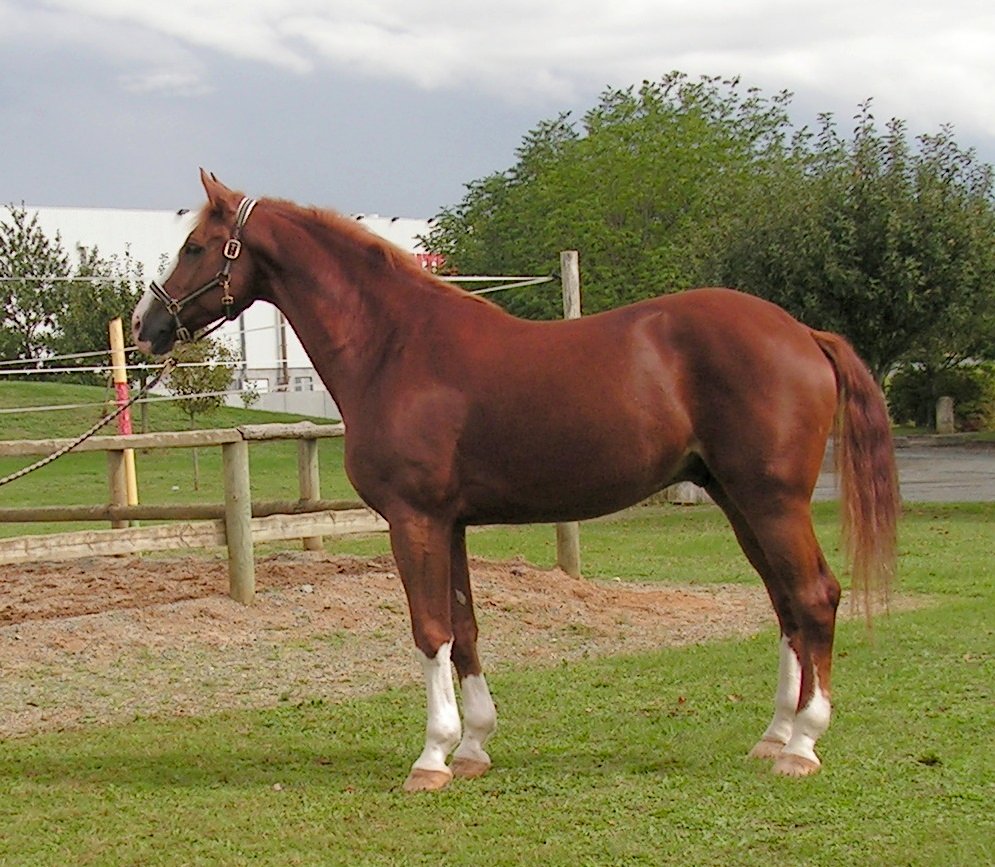 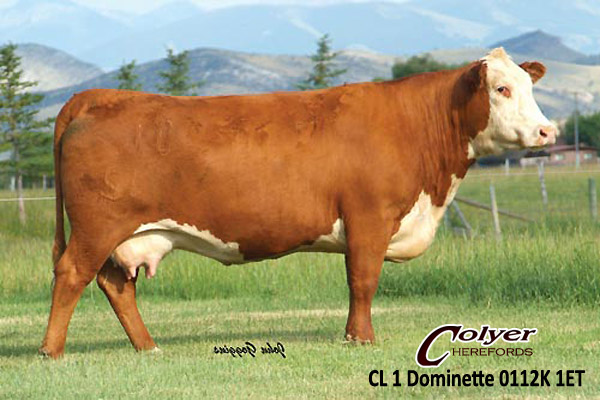 Homologous Features      = features with similar structures but different functions, that appear to have the same evolutionary origin

Analogous Features               = features that are similar in appearance and function, that do not appear to have the same evolutionary origin
Examples: 
       Forearms…
Tailbones…
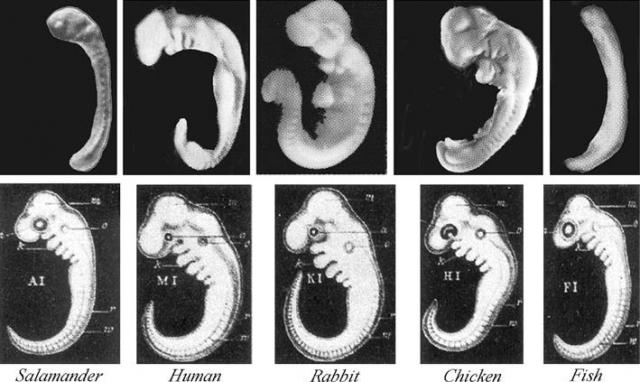 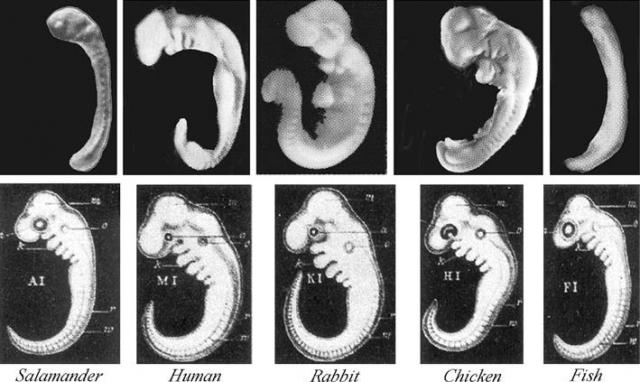 Homologous vs. Analogous Features
Analogous Features               = features that are similar in appearance and function, that do not appear to have the same evolutionary origin
Examples: 
           bird & insect wings
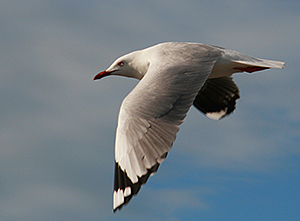 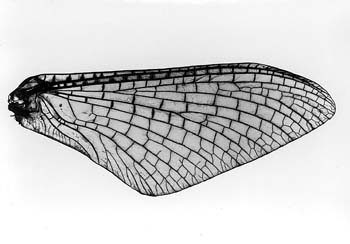 Evolution…
Discovery Education - Evolution Vid
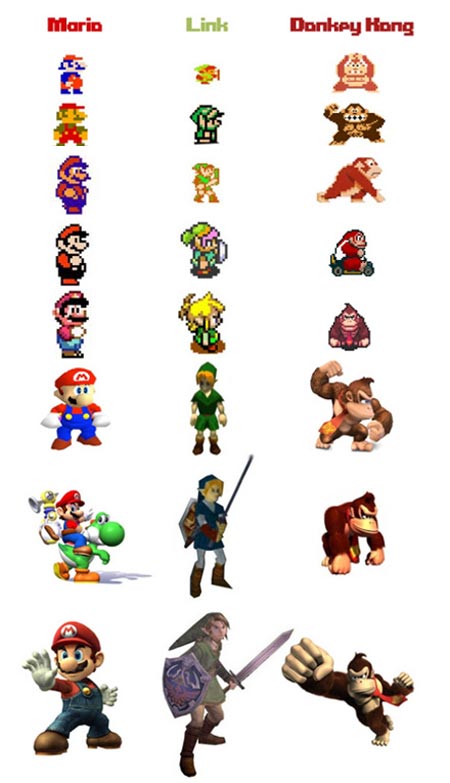 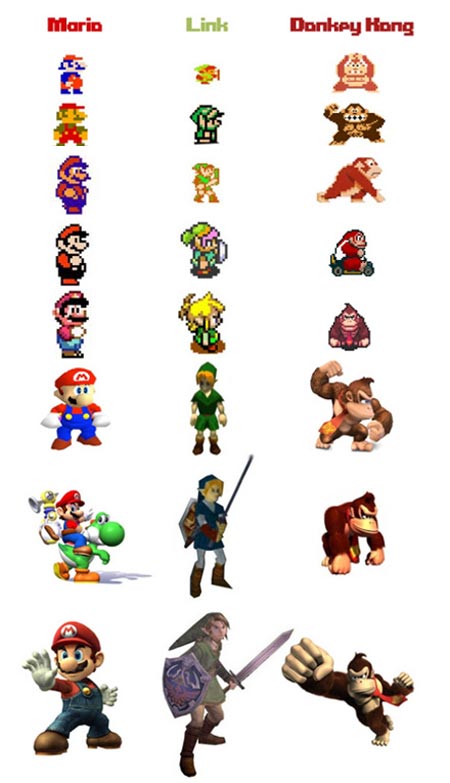 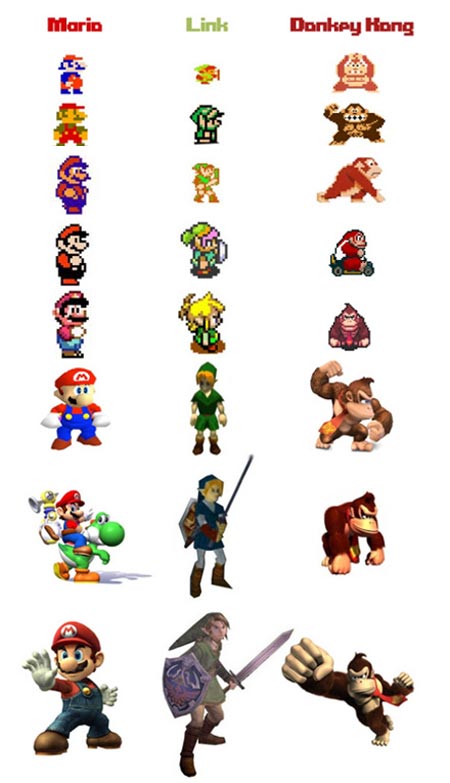 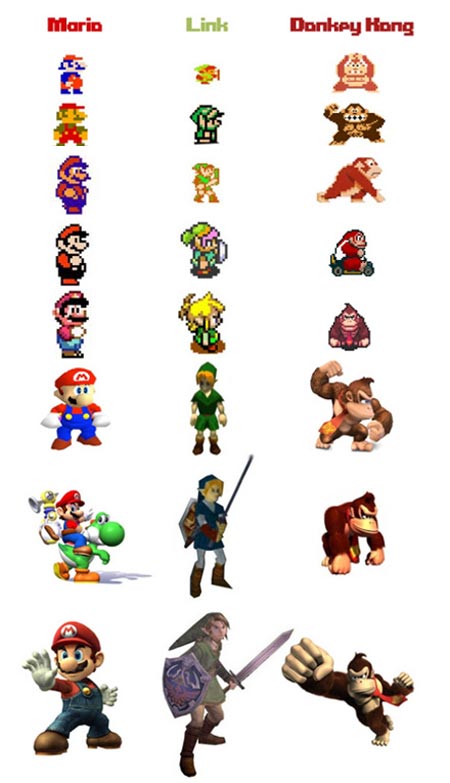 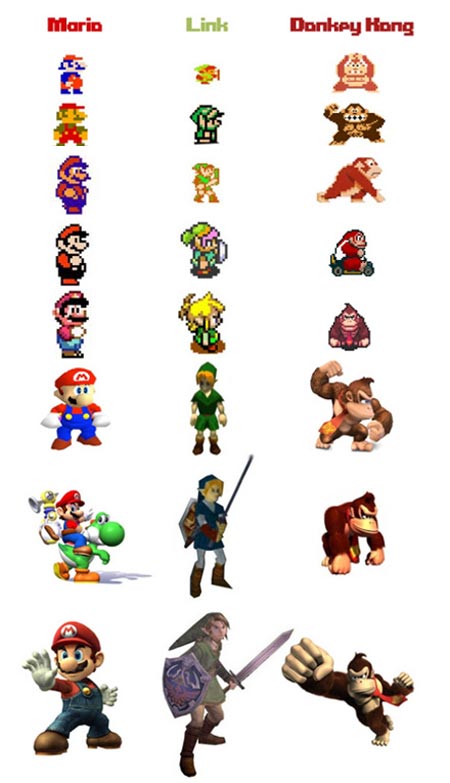 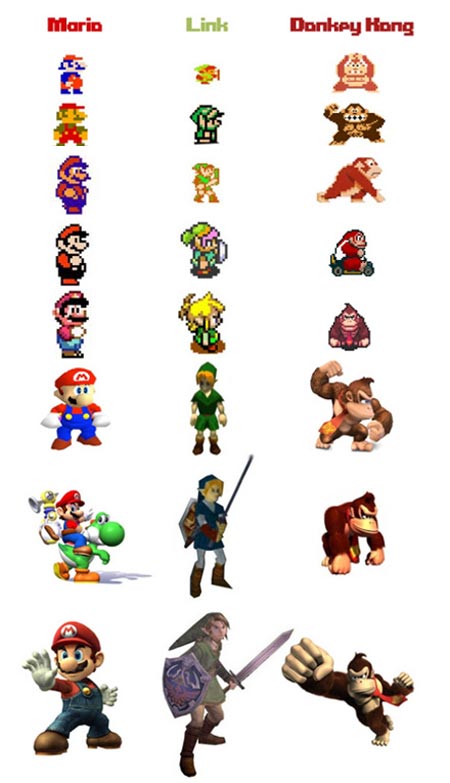